Trends in Science and Engineering:A View from the National Science Foundation
Jeannette M. Wing
Assistant DirectorComputer and Information Science and EngineeringNational Science Foundation
The Third US-China Computer Science Leadership Summit
Beijing University, Beijing, China14-15 June 2010
A New Administration
Science and Research Informs Policy
It talks science and research:
We’ll restore science to its rightful place, and wield technology’s wonders…. [President Obama, Inaugural Address, January 20, 2009]

Science is more essential for our prosperity, our security, our health, our environment, and our quality of life than it has ever been before.  And if there was ever a day that reminded us of our shared stake in science and research, it’s today. [President Obama, speech at the National Academy of Sciences (NAS), April 27, 2009]

And it talks evidence-based policy:
…to ensure that federal policies are based on the best and most unbiased scientific information [President Obama, NAS]
CISE AC
3
Jeannette M. Wing
Administration Priorities
Scientific interests 
Economy: innovation, jobs, prosperity, growth
Energy: Obama’s Sputnik
Health: biomedical and IT
Security
Broadband, including spectrum: http://www.broadband.gov/
STEM Education: K-12 through life-long

Cross-cutting
High-risk, high-return
Multi-disciplinary
Young investigators
“Open innovation” model
Accountability and transparency
→
→
→
→
→
→
CISE AC
4
Jeannette M. Wing
NSF
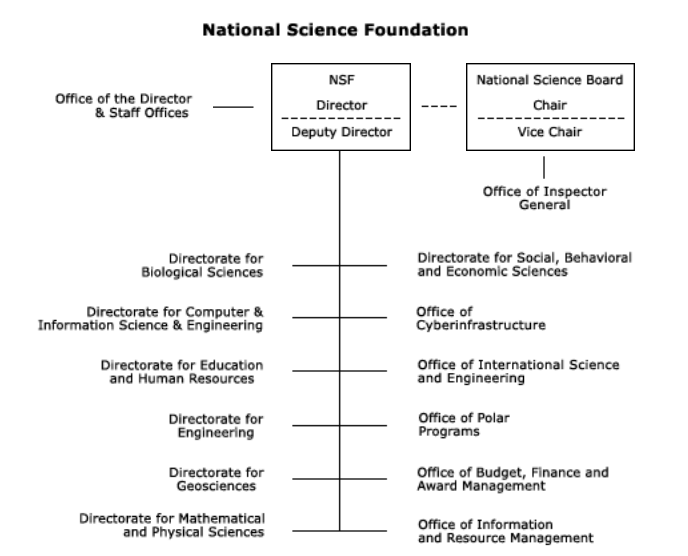 OOPSLA
6
Jeannette M. Wing
CISE Overview
7
Jeannette M. Wing
NSF FY 2011 Request to Congress(Dollars in Millions)
Request over FY 2010 Estimate	
			FY 2011		Amount		Percent
	BIO		$   767.81	$  53.27	 	 7.5%
	CISE		$   684.51		$  65.68	10.6%
	ENG (Excl SBIR) 	 $  682.81	$  64.65		10.5%
	GEO		$   955.29	$  65.65	 	 7.4%
	MPS		$1,409.91	$  58.07	  	4.3%
	SBE		$   268.79	$  13.54	  	5.3%
	OCI		$   228.07	$  13.79	  	6.4%
NSF Total	$7,424.40	$551.89	  	8.0%
CISE	                 $   684.51               $  65.68  	10.6%
Center-Scale Programs
Center Programs
Science and Technology Centers
Center for Embedded Networked Sensing, Estrin, UCLA
Team for Research in Ubiquitous Secure Technology (TRUST), Sastry, UC Berkeley, CMU, Cornell, Mills, San Jose State, Stanford, Vanderbilt
…
Engineering Research Centers
Materials Research Science and Engineering Centers
Nano-scale Science and Engineering Centers
Centers for Analysis and Synthesis
Centers for Chemical Innovation
Science of Learning Centers
Industry/University Cooperative Research Program
→
CISE AC
10
Jeannette M. Wing
2010 Science and Technology Centers
Science of Information
Szpankowski, Purdue, Bryn Mawr, Howard, MIT, Princeton, Stanford, Berkeley, UCSD, UIUC
What is Information? – One of our fields “Deep Questions” [Wing, CACM 2008]
Core of CCF/CIF

BEACON, Goodman, MSU, UT/Austin, UW, NCSU, U of Idaho
Computational Methods to Study Evolution
Energy Efficient Electronics Science, Yablonovitch, Berkeley+ …
Millivolt electronic switch as successor to transistor
Integrated Cellular Systems, Kamm, MIT+ …
Engineer clusters of living cells or “biological machines”
Dark Energy Biosphere, Edwards, USC+ …
CISE AC
11
Jeannette M. Wing
Expeditions
Bold, creative, visionary, high-risk ideas

Whole >>  part i


Solicitation is deliberately underconstrained
Tell us what YOU want to do!
Response to community
Loss of ITR Large, DARPA changes, support for high-risk research, large experimental systems research, etc.
 
~ 3 awards, each at $10M over 5 years
FY08 122 LOI, 75 prelim, 20 final, 7 reverse site visits, 4 awards
FY09 48 prelim, 20 final, 7 reverse site visits, 3 awards
FY10 23 prelim, 16 final, …
i
CISE AC
12
Jeannette M. Wing
[Speaker Notes: $10M for five year ($2M/year)]
FY08-FY09 Awards
FY08 Awards
Computational Sustainability
Gomes, Cornell, Bowdoin College, the Conservation Fund, Howard University, Oregon State University and the Pacific Northwest National Laboratory 
Intractability
Arora, Princeton, Rutgers, NYU, Inst for Adv. Studies
Molecular Programming
Winfrey, Cal Tech, UW
Open Programmable Mobile Internet
McKeown, Stanford
FY09 Awards (funded with ARRA) 
Customized Computing Technology
Cong, UCLA
Modeling Tools for Disease and Complex Systems
Clarke, CMU, NYU, Cornell, SUNY Stony Brook, University of Maryland
Robotic Bees
Wood, Harvard
→
→
→
CISE AC
13
Jeannette M. Wing
Societal Grand Challenges
SEES: Science, Engineering, and Education for a Sustainable Well-Being
Sustainability = energy, environment, climate, economics
$765.50M NSF

CISE Interests
Direct (CCF, CNS): energy-intelligent computing to optimize energy-computational performance in computing & communications systems
Indirect (CNS, IIS): advances in computing to reduce energy consumption in other sectors, e.g., Smart Grid, Smart Home, Smart Transportation
Foundational (CCF): energy as a third resource, along with time and space, to measure algorithmic complexity and system performance
Systemic (CCF, IIS): algorithms and software for climate modeling, economic and social incentives
CISE AC
15
Jeannette M. Wing
Smart Health
It’s more than electronic health records
It’s more than digitizing current data and processes

What are the computing research challenges such that we can transform healthcare delivery and wellness management of all individuals?  

Modeling, decision making, discovery, visualization, summarization, data availability, smart sensing, telemetry, actuation for patient monitoring, robotics and vision for diagnosis and surgery, deployment (software integration), security and privacy, …
CISE AD co-chairs with ONC NITRD Health IT Planning Group
 FDA, NIST, NIH, NLM, NSF, ONC, VA
 ARRA Section 13202(b) – NITRD Strategic Plan for Health IT
  Working with ENG and SBE within NSF
  OSTP support
CISE Overview
16
Jeannette M. Wing
CTE: Cyberlearning Transforming Education
CISE + EHR + SBE: $41.28M total

Advanced learning technologies to enhance learning
		- Anytime, Anywhere Learning
		- Personalized Learning
		- (Cyber)Learning about (Cyber)Learning

It’s a research program: Fundamental knowledge about learning to inform new cyber tools and techniques

Assessment and evaluation is a challenge
CISE AC
17
Jeannette M. Wing
CDI: Cyber-Enabled Discovery and Innovation
Paradigm shift
Not just computing’s metal tools (transistors and wires) but also our mental tools (abstractions and methods)
It’s about partnerships and transformative research.
To innovate in/innovatively use computational thinking; and
To advance more than one science/engineering discipline.
Investments by all directorates and offices
FY08: $48M, 1800 Letters of Intent, 1300 Preliminary Proposals, 200 Full Proposals, 36 Awards
FY09: $63M+, 830 Preliminary Proposals, 283 Full Proposals, 53+ Awards
FY10: 320 Full Proposals, … holding panels now ….
FY11 President’s Request: > $100M
Computational Thinking for Science and Engineering
CISE AC
18
Jeannette M. Wing
[Speaker Notes: ~650 Data to Knowledge, 500 Understanding Complexity, < 200 Virtual Organizations

90 PDs (~35 from CISE) and 6 (4 from CISE) admin staff across the agency helped]
Range of Disciplines in CDI Awards
Aerospace engineering
Astrophysics and cosmology
Atmospheric sciences
Biochemistry
Biomaterials
Biophysics
Chemical engineering
Civil engineering
Communications science and engineering
Computer science
Cosmology
Ecosystems
Genomics
Geosciences
Linguistics
Materials engineering
Mathematics
Mechanical engineering
Molecular biology
Nanocomputing
Neuroscience
Proteomics
Robotics
Social sciences
Statistics
Statistical physics
Sustainability
…
… advances via Computational Thinking
CISE AC
19
Jeannette M. Wing
Range of Societal Issues Addressed
Cancer therapy
Climate change
Environment
Visually impaired
Water
IBM Research
20
Jeannette M. Wing
Summary of Trends
Small to Medium to Large to X-Large (Center-Scale) Science
Collaborations
Multidisciplinary
Societal Grand Challenge Problems
International
…
Interagency
Big Data
Cyberinfrastructure, not just large instruments
…
CISE AC
21
Jeannette M. Wing
Thank You!
Credits
Copyrighted material used under Fair Use.  If you are the copyright holder and believe your material has been used unfairly, or if you have any suggestions, feedback, or support, please contact: ciseitsupport@nsf.gov

Except where otherwise indicated, permission is granted to copy, distribute, and/or modify all images in this document under the terms of the GNU Free Documentation license, Version 1.2 or any later version published by the Free Software Foundation; with no Invariant Sections, no Front-Cover Texts, and no Back-Cover Texts.  A copy of the license is included in the section entitled “GNU Free Documentation license” (http://commons.wikimedia.org/wiki/Commons:GNU_Free_Documentation_License)

The inclusion of a logo does not express or imply the endorsement by NSF of the entities'  products, services or enterprises.
Computational Thinking
23
Jeannette M. Wing